О проводимой Отделением Белгород работе по профилактике фальшивомонетничества


БЕЛЕНКО АНДРЕЙ НИКОЛАЕВИЧ
УПРАВЛЯЮЩий ОТДЕЛЕНИЕМ ПО БЕЛГОРОДСКОЙ ОБЛАСТИ
ГЛАВНОГО УПРАВЛЕНИЯ ЦЕНТРАЛЬНОГО БАНКА РОССИЙСКОЙ ФЕДЕРАЦИИ ПО ЦЕНТРАЛЬНОМУ ФЕДЕРАЛЬНОМУ ОКРУГУ
2023 г.
Количество поддельных денежных знаков Банка России, штук
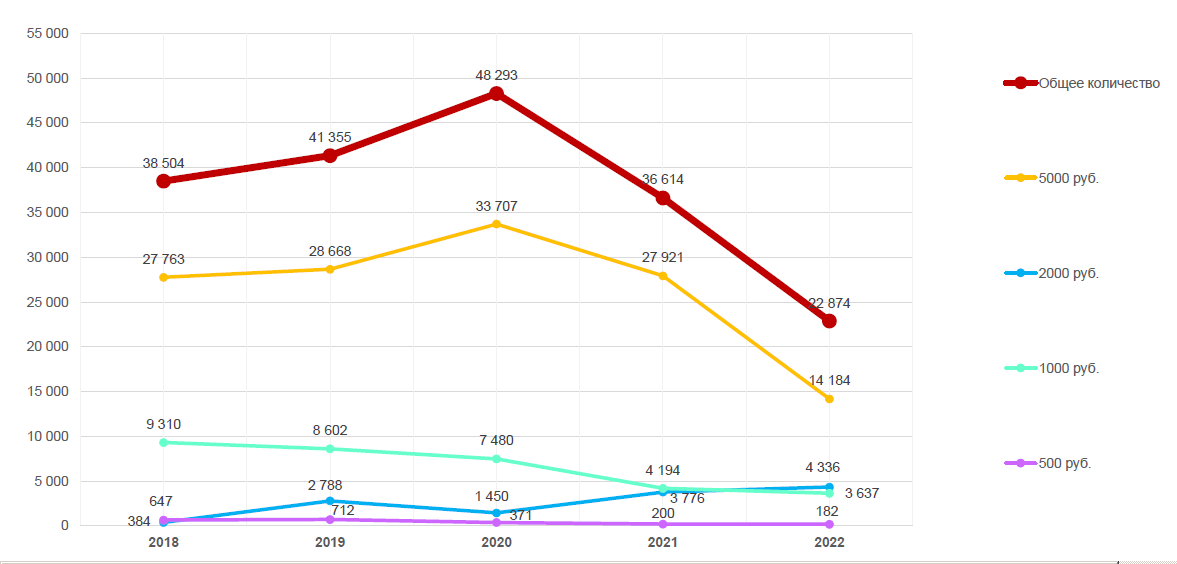 2
Показатели выявления поддельных денежных знаков в Отделении Белгород
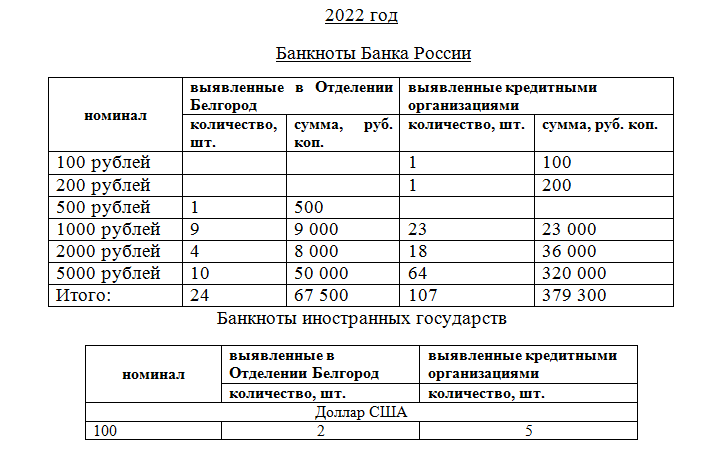 3
Показатели выявления поддельных денежных знаков в Отделении Белгород
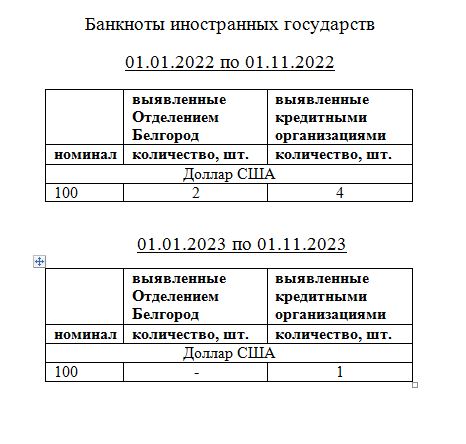 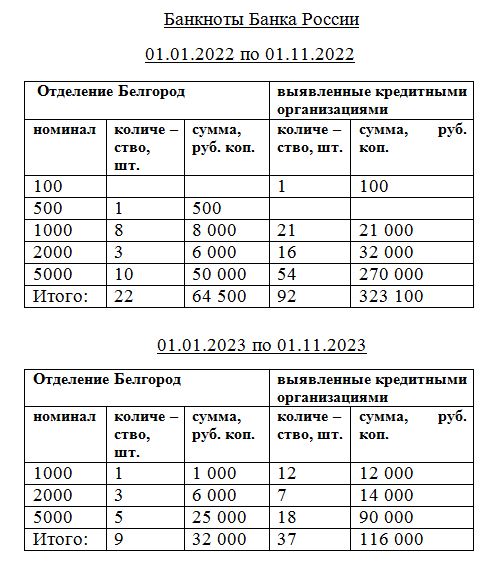 4
Основные виды подделываемых элементов
Имитация защитных волокон
Подлинные защитные волокна
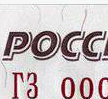 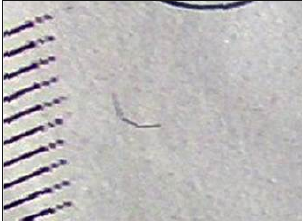 Подлинный водяной знак
Имитация водяного знака
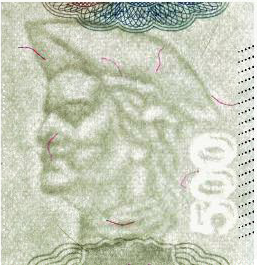 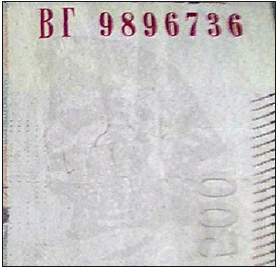 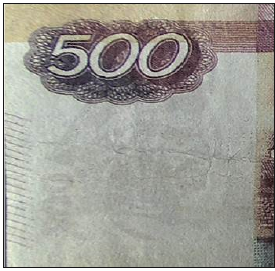 5
Профилактические мероприятия
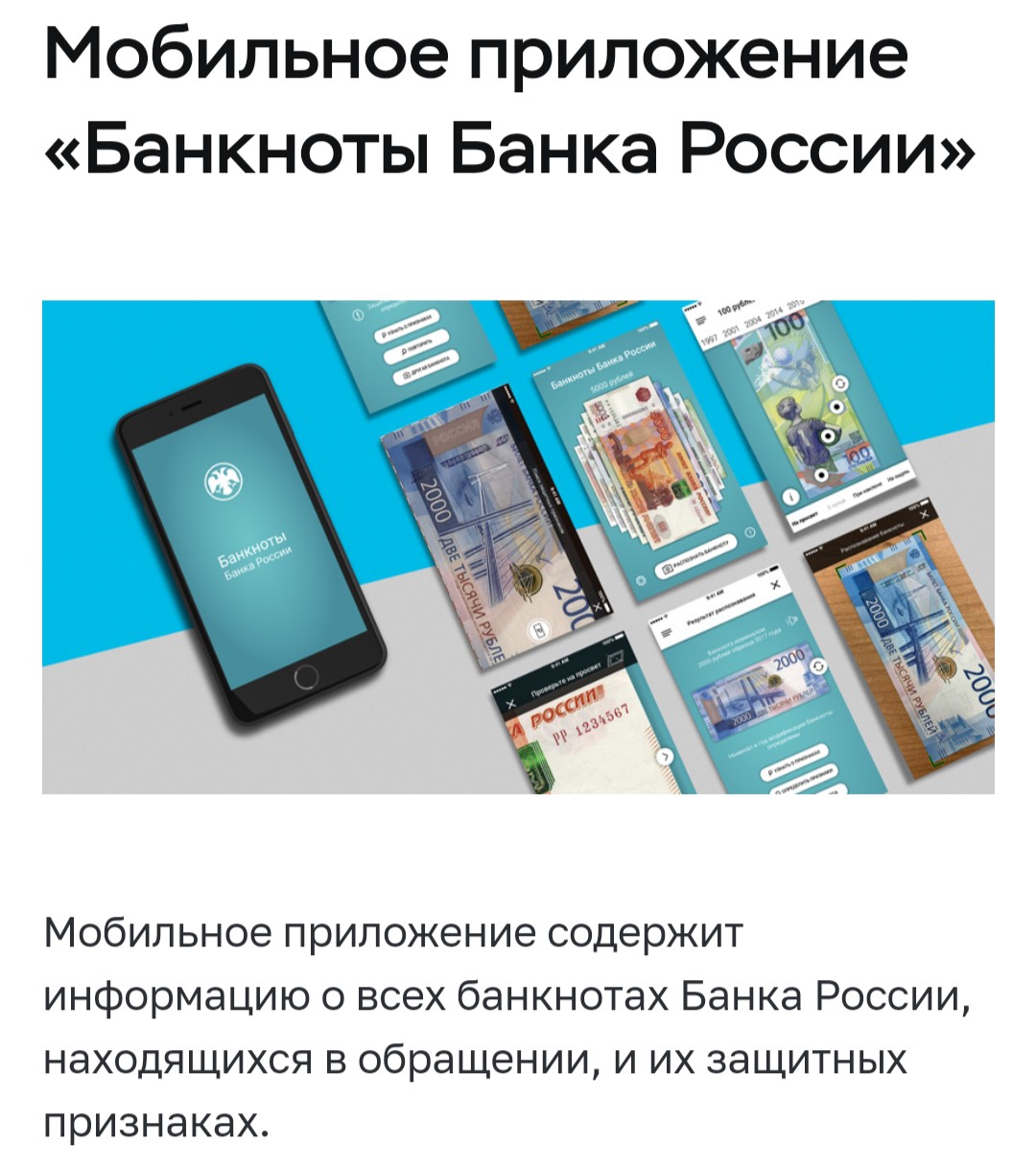 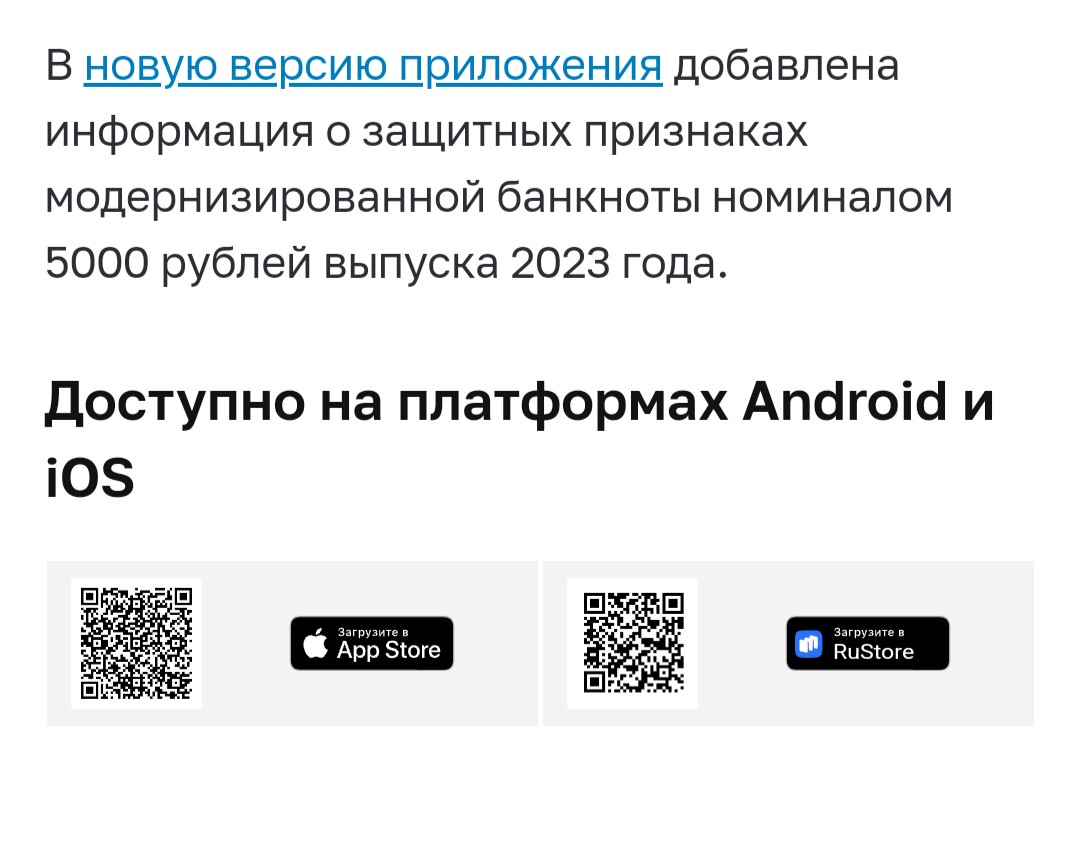 6
Профилактические мероприятия
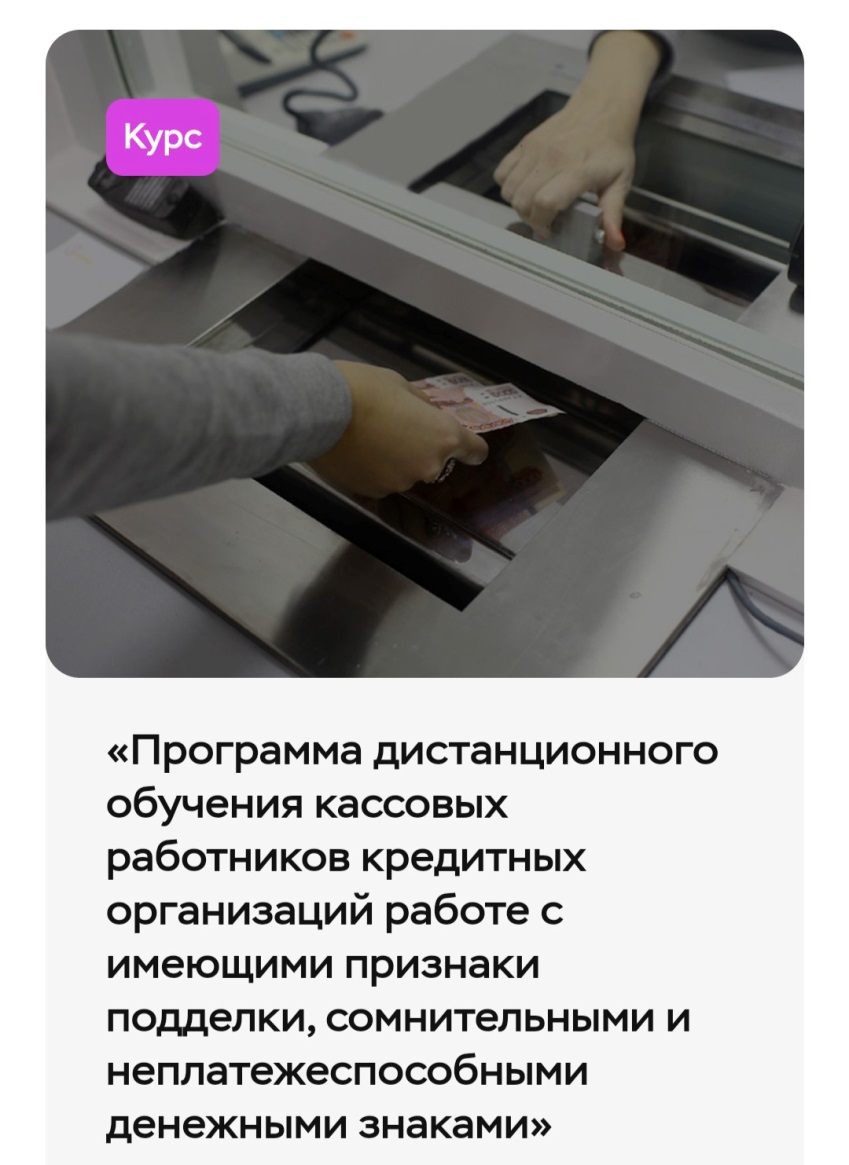 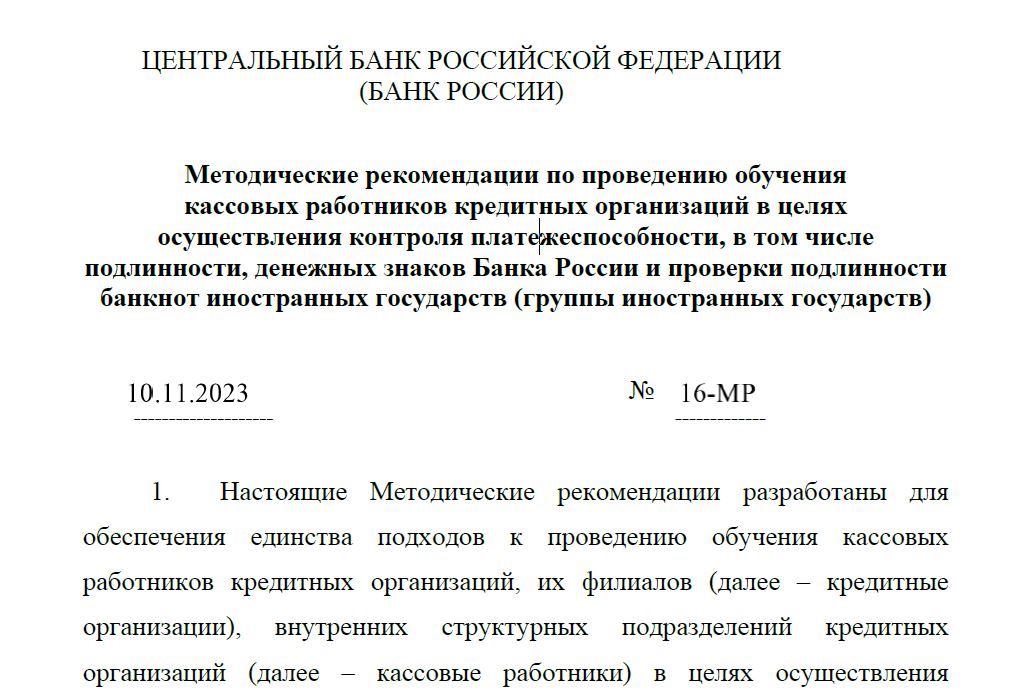 7
Профилактические мероприятия
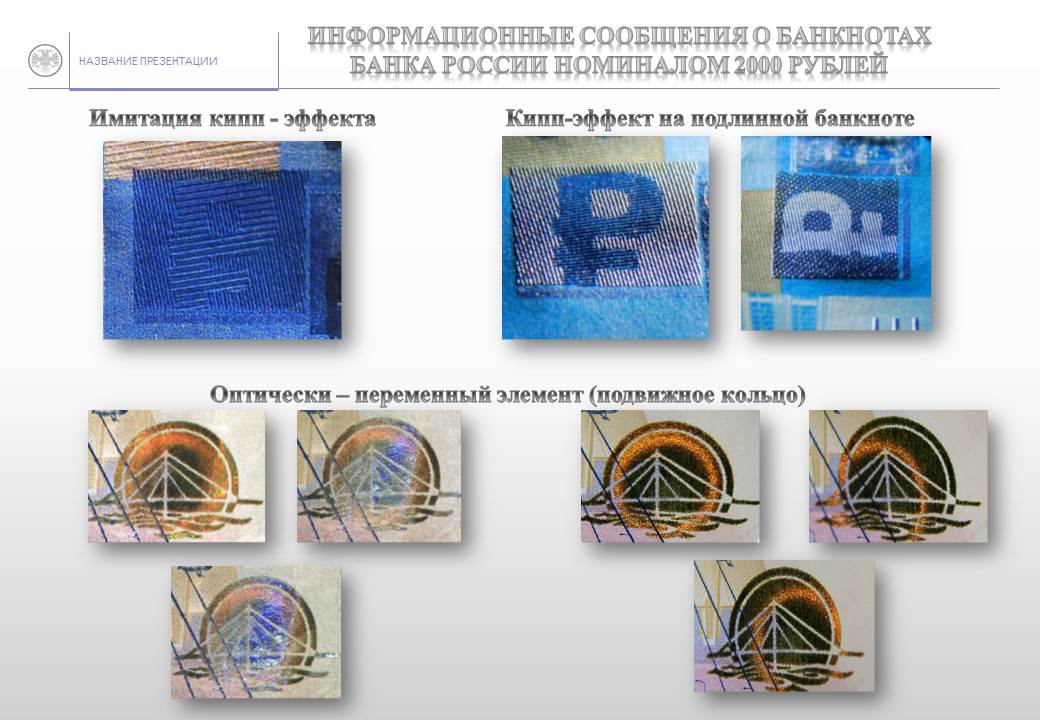 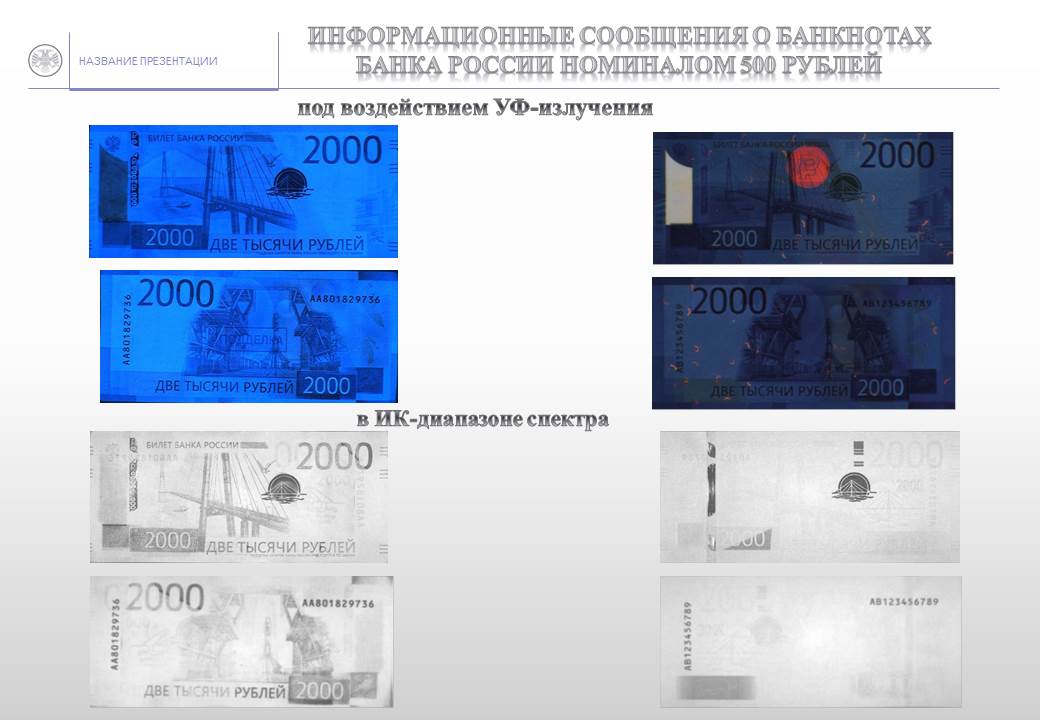 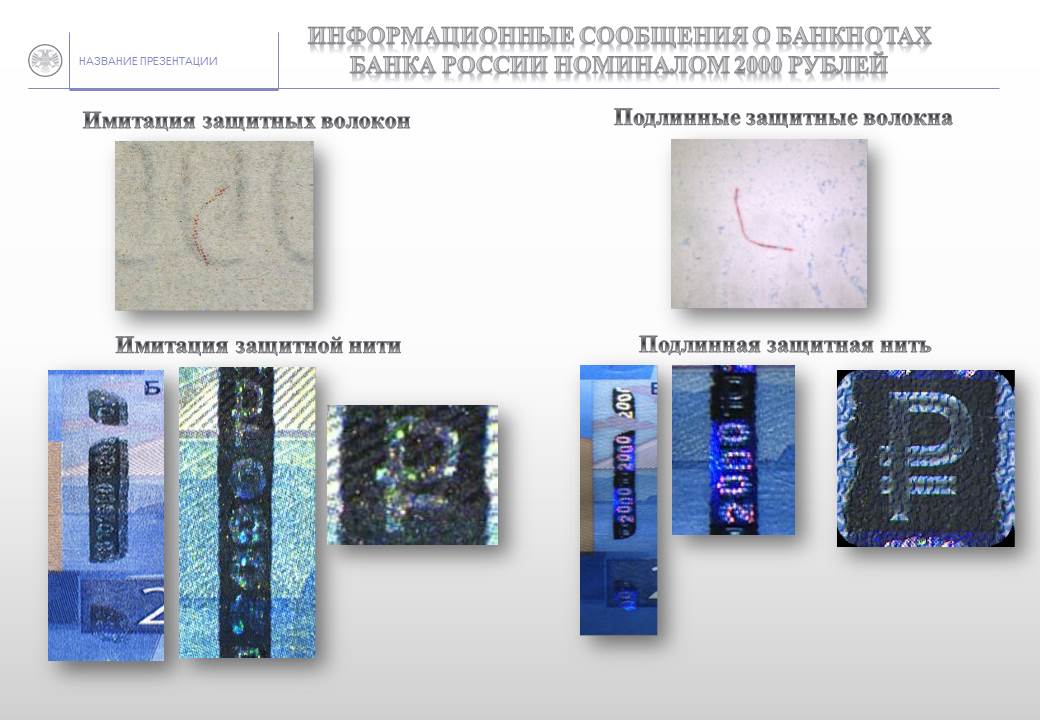 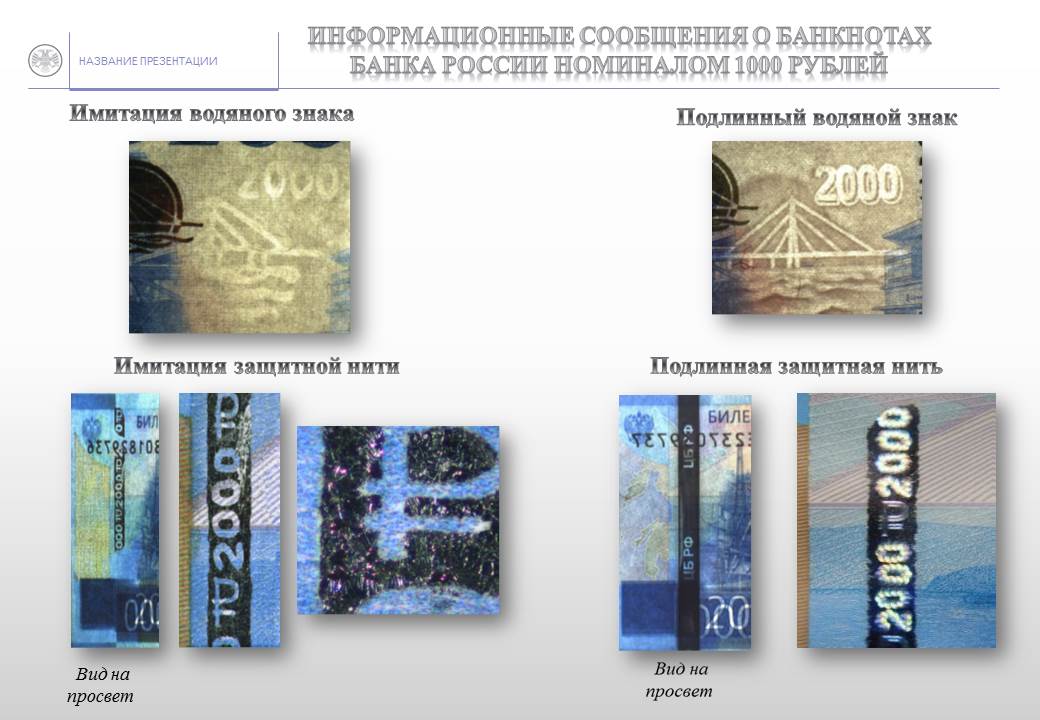 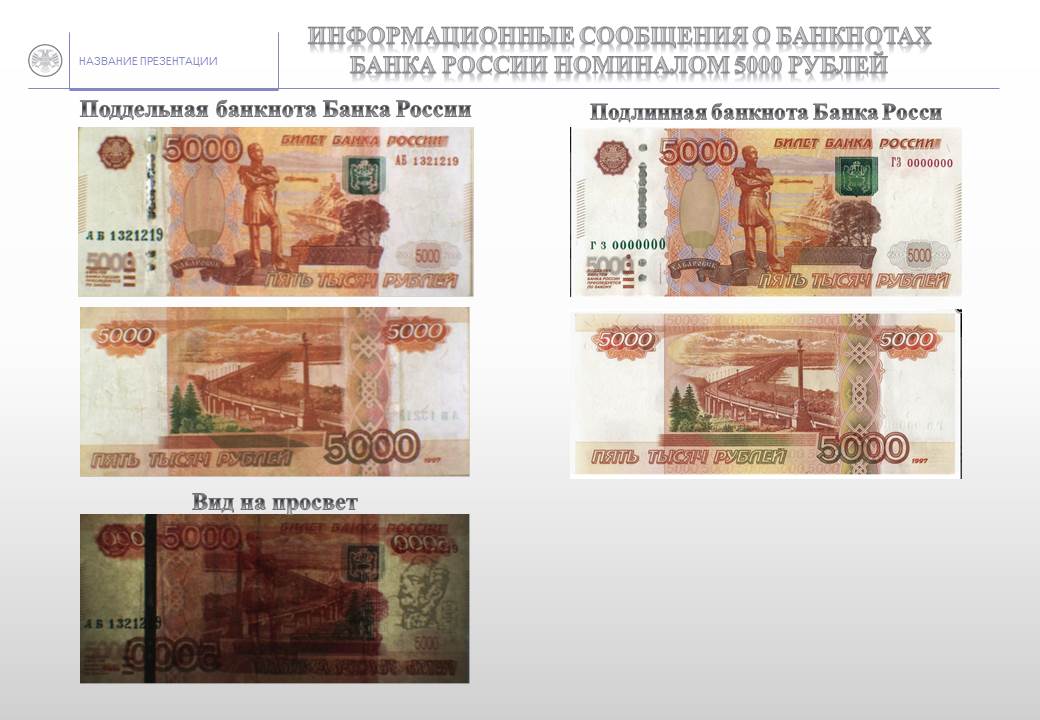 8
Взаимодействие с правоохранительными органами
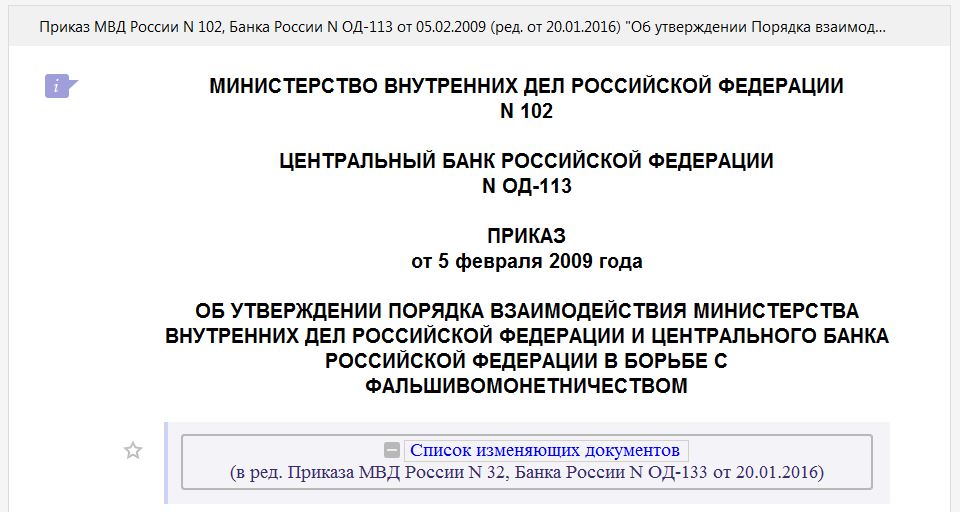 9
Спасибо за внимание!